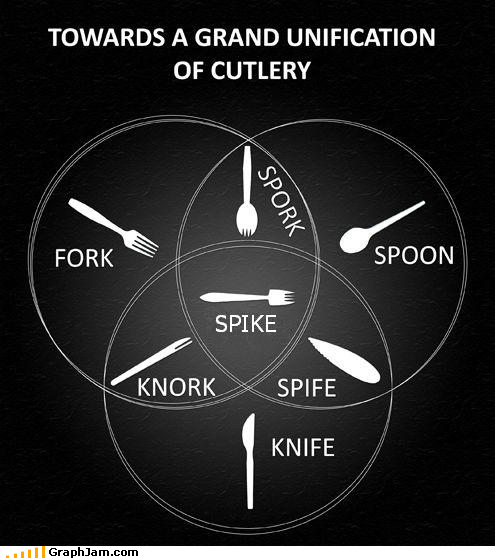 Propagace
Vše co jste chtěli vědět, ale báli jste se zeptat
S čím se potýkáme?
Nedostatek povědomí 
Špatná pověst – sektářství
Vnitřní komunikace
První kontakt
My vs. Oni!
Vnitřní organizace
Nástroje
Online interní komunikace
Fb – skupiny pro komunikaci větších projektů všech členům najednou
Email – KIS – shrnutí na začátku, potom rozepsat
Fórum – možnost, jak nahradit Facebook
Interní offline
Schůze – místnost, struktura, zápis, kompetence, pravidelnost, kontinuita, moderátor
Spolupráce se školou – nutnost dobrých vztahů, jedna styčná osoba, která komunikuje za organizaci
Předávání know – how od starších členů
Stanovy – záleží na typu org.,
Komunikace externí offline
Plakáty –  vždy záleží na příležitosti a účelu, množství, výběr umístění, zadání, za kolik, kdy rozvěsit?
Letáky – doplňují plakát, jednotný design s plakátem, v rámci jedné kampaně
Propagační materiály – placky, časopisy, brožury, klíčenky … využijte svoji kreativitu, nic není vyloženě špatné
Komunikace externí offline
PR aktivity – demonstrace, party, workshopy atd. 
Udržovat vztahy s místními médii, budovat dobré vztahy s univerzitou, spolupracovat se studentskými médii!
Nebát se kreativity, opět není nic vyloženě špatně, ale všeho s mírou.
Vymýšlet netradiční věci, 
jsme přece studenti
Zaujmout!!!
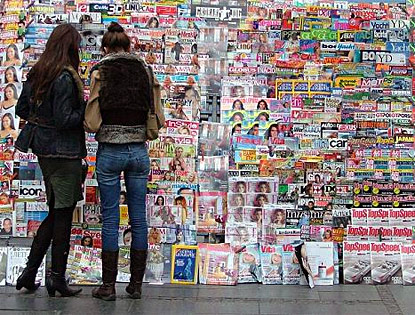 Komunikace externí online
Reklamní bannery na stránkách v rámci partnertsví, platit nemá smysl = drahé
Vlastní web – články, videa, aktualizované informace, vlastní obsah, důraz na aktuálnost a zaměření na studenty
Využívat volných nástrojů – wordpress, šablony, 
Měřit, měřit, měřit!!! (pomocí G. Analytics)
Twitter – specifická cílová sk., doplňující komunikace
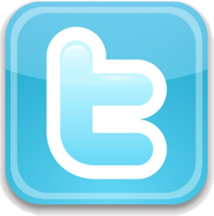 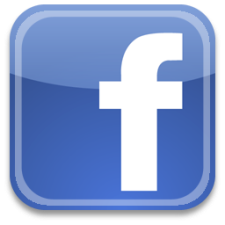 Facebook
Stránka – skupiny jsou vhodné pro vnitřní komunikaci
Události – titulek, prvních 5 řádků, gramatika, neužívat smailíky – všeho s mírou, sdílení, likes
Statusy jsou nejsdílenější
Využívání otázek pro sdílení
Insights – přehled návštěvnosti, statistika, zase je to o měření a přehledu
Sdílení – členové organizace lajkují, sdílí – vnitřní předpis ;-)
Další tipy
www.jakmeritweb.cz
www.dobryweb.cz
www.lupa.cz
www.mediar.cz
www.creativecriminals.com
www.tyinternety.cz
www.H1.cz
www.ataxo.cz